Media representation of age
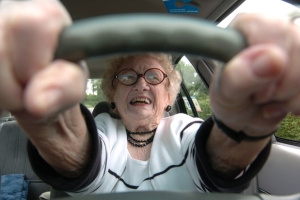 Age – old age / young age
age – in demographic statistics – age reached by the person
preproductive age, productive age, postproductive age
topics connected to the age:
ageism – discrimination based on the age of the person
violence against seniors
classical myths and stereotypes? 
what about age and (homo)sexuality?
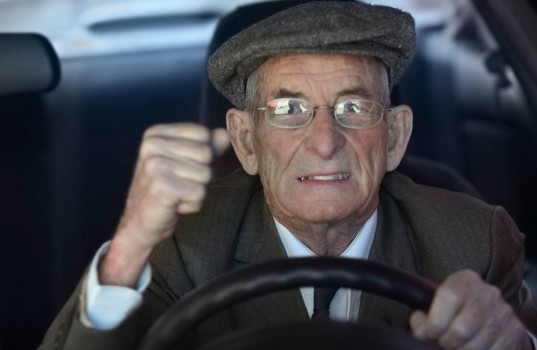 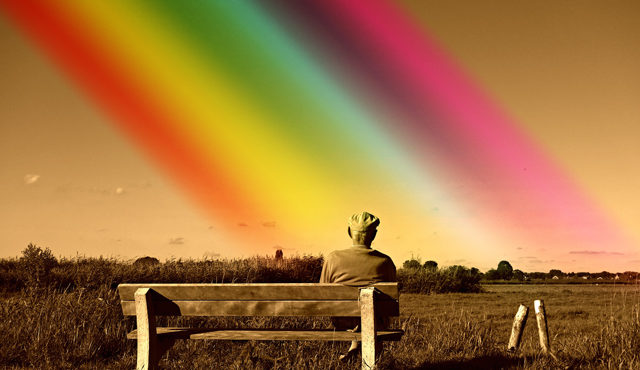 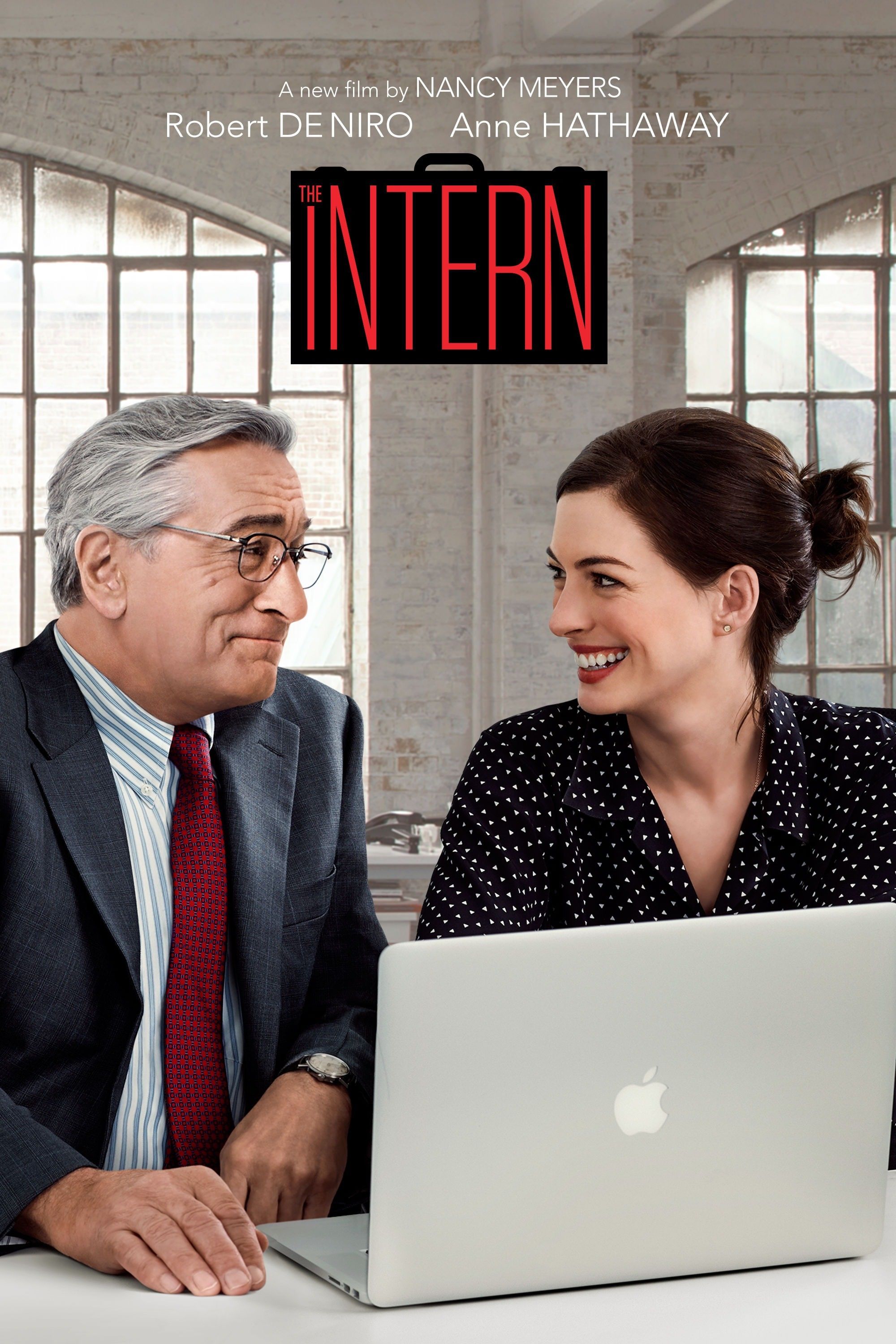 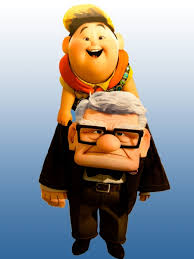 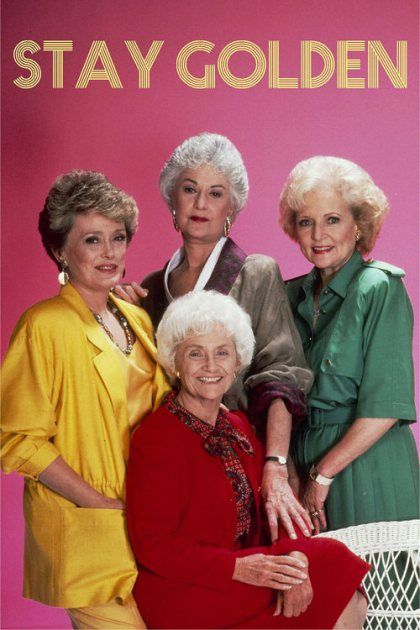 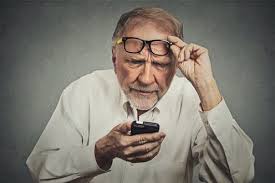 activism (#kafesbabi, #pivosdědou, the Jesus’ grandchildren, the pandemic support, students and seniors living together…)
stereotypical representation
inclusive and positive representation
Older citizens in “factual” and “speculative” media
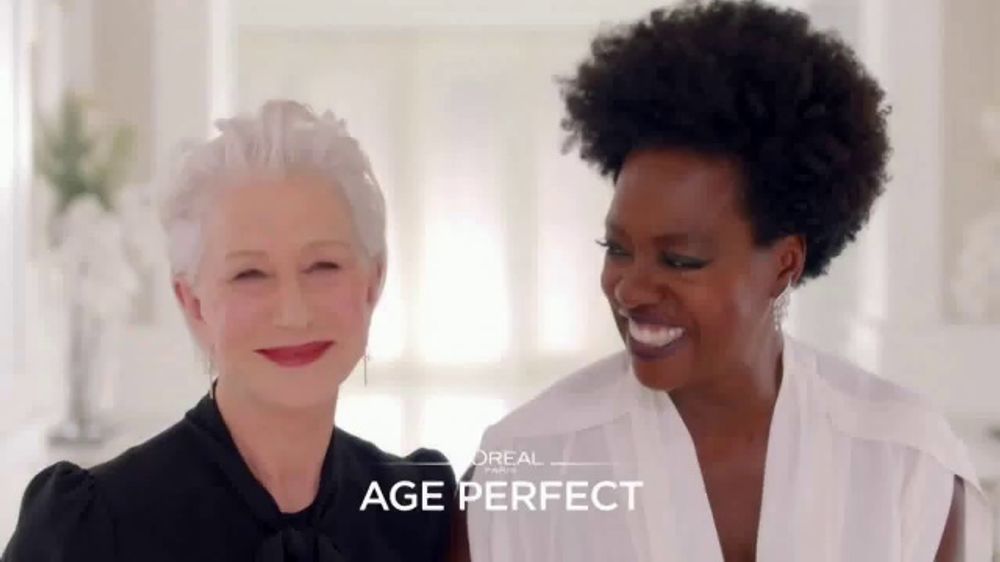 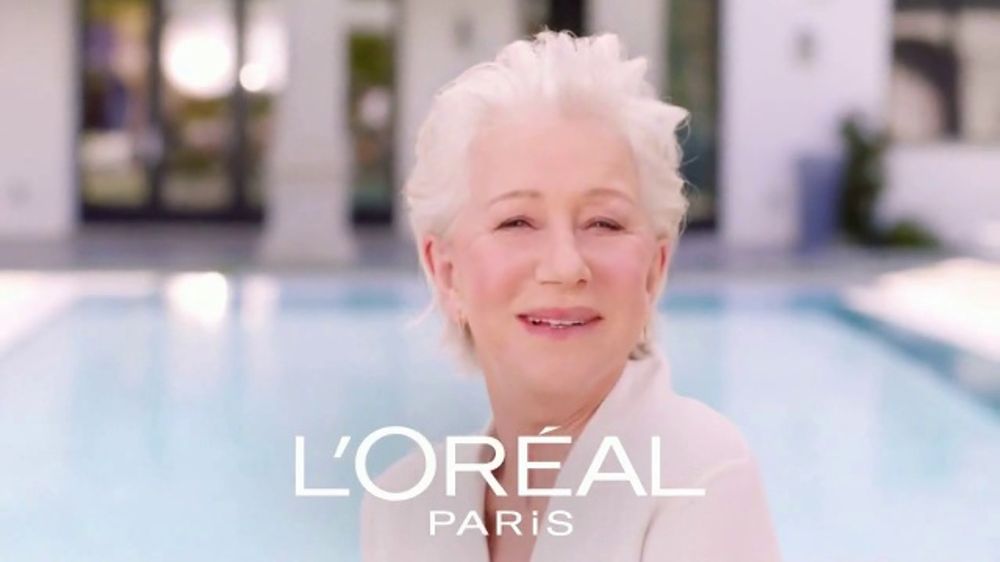 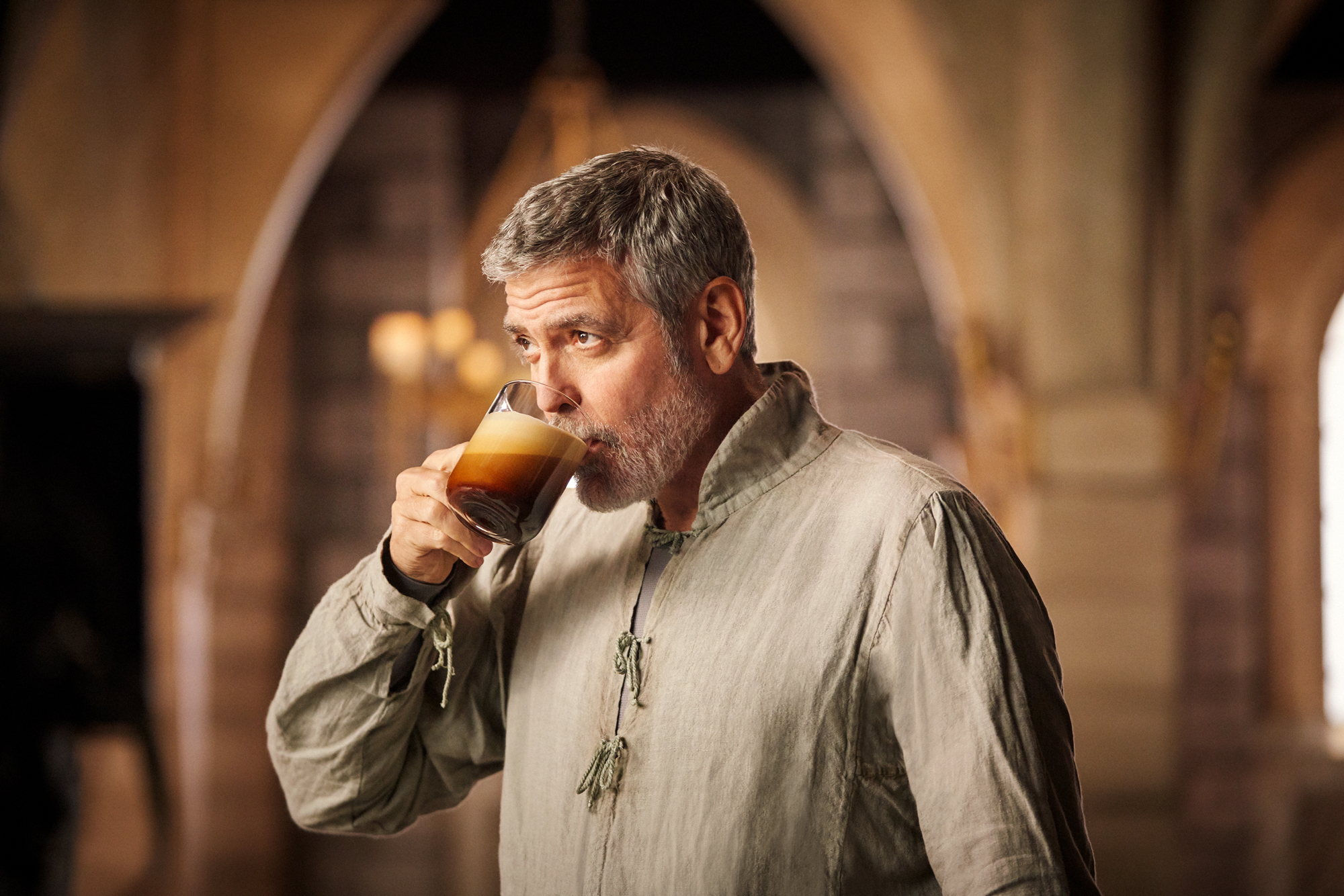 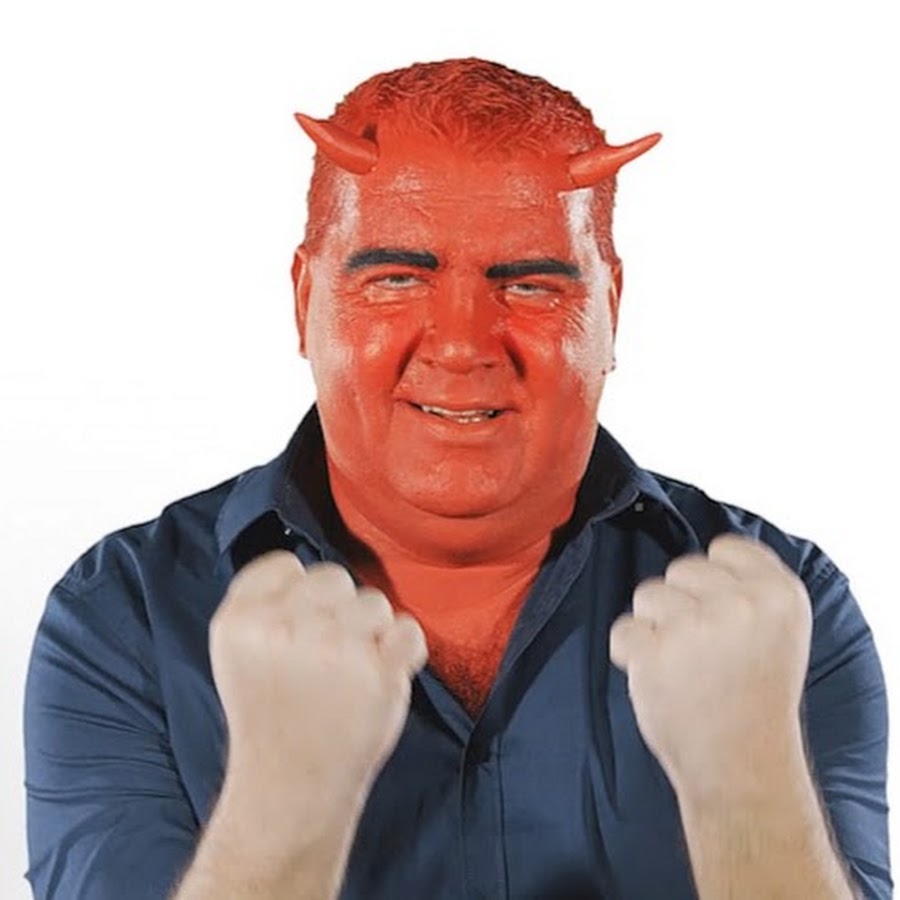 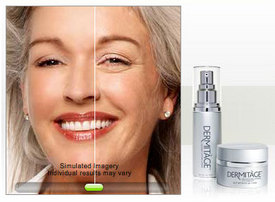 Age and advertisement
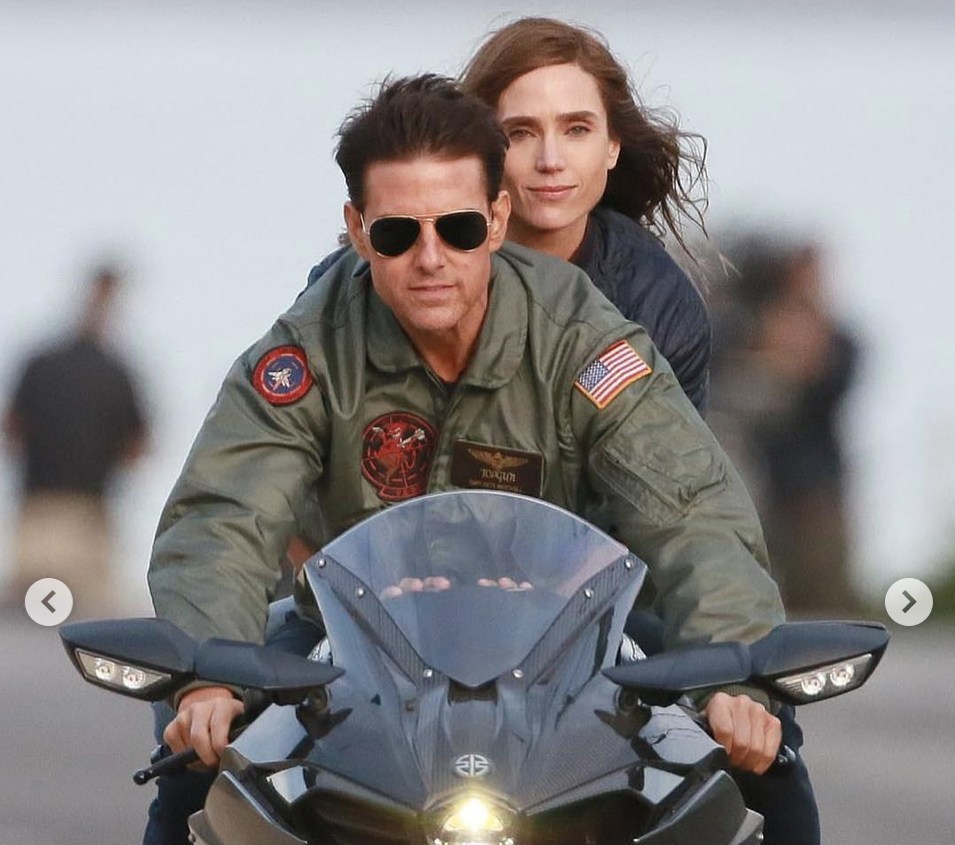 “Golden Hollywood”
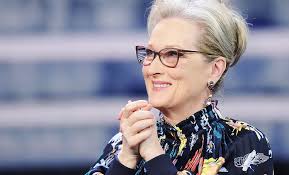 quite radical beauty standards (we can observe a change)
only a few actresses “can get old” (Glen Close, Meryl Streep, Viola Davis, Julia Roberts…)
typical depiction of older men and younger woman
E.g. Top Gun (1986 vs. 2020)
mainstream media vs. satire
SNL – see video in IS
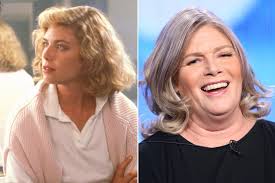 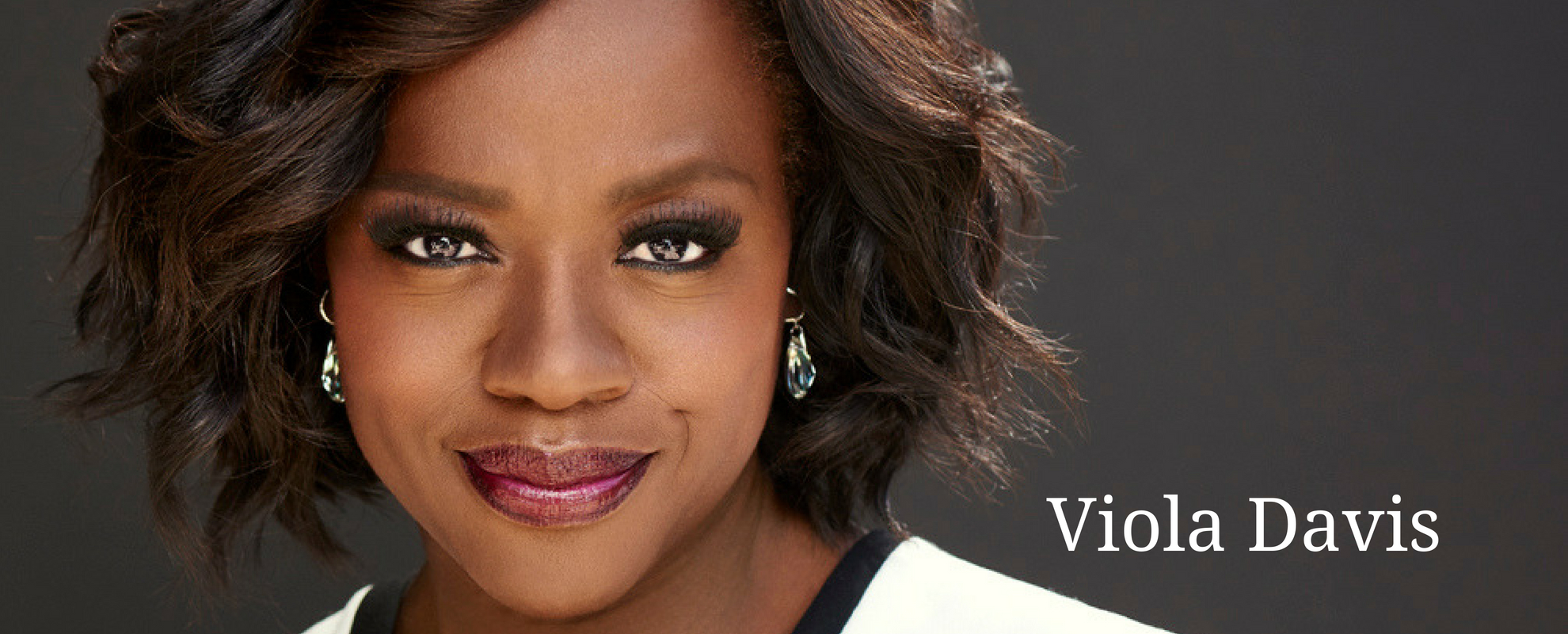 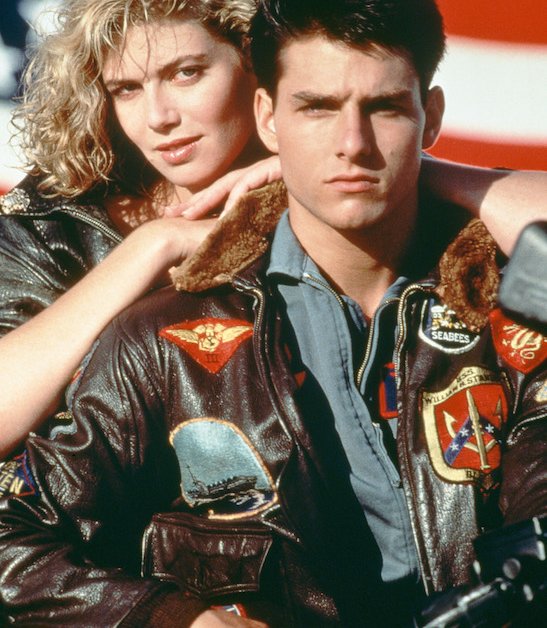 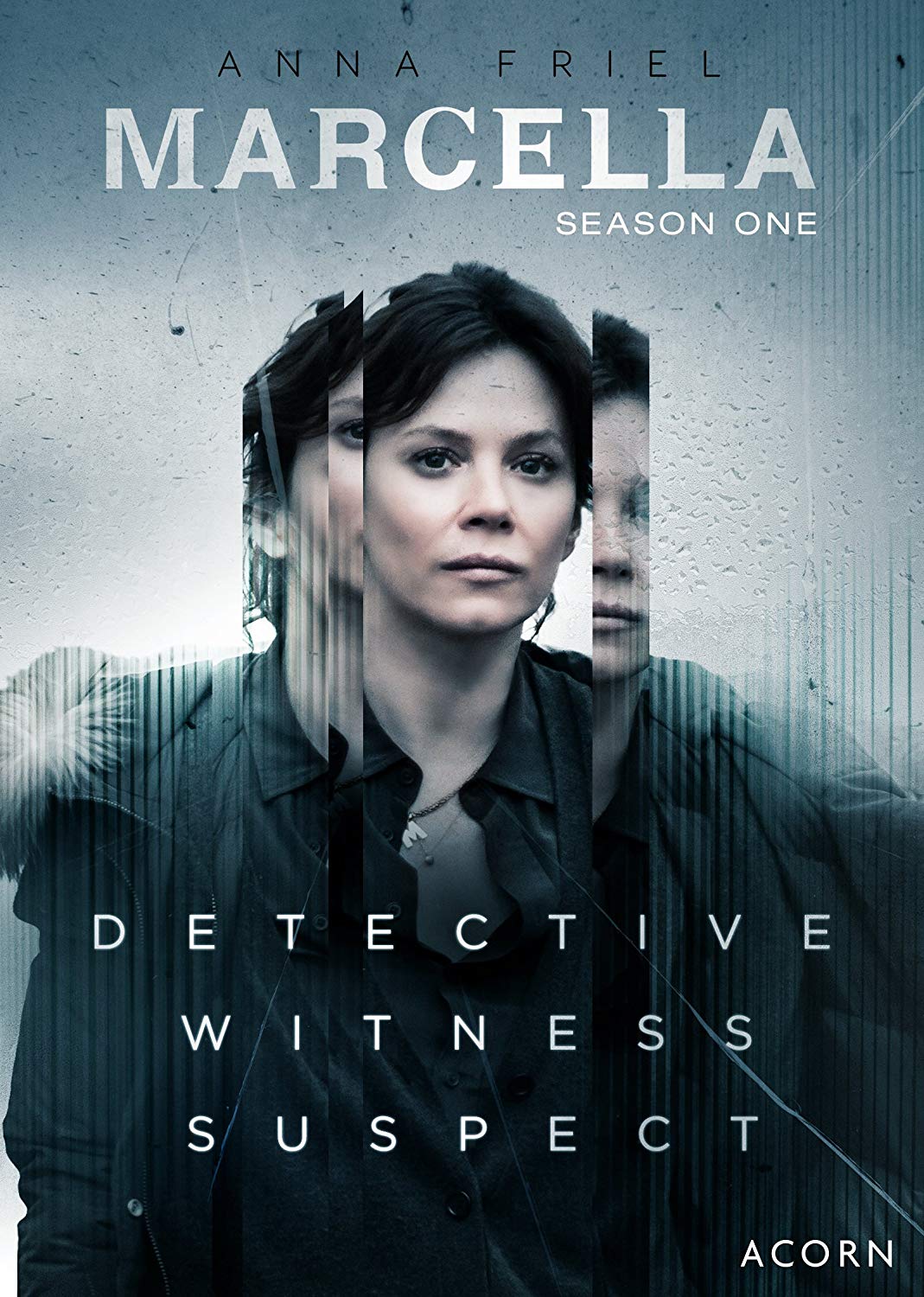 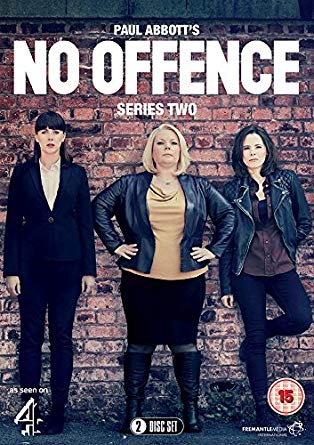 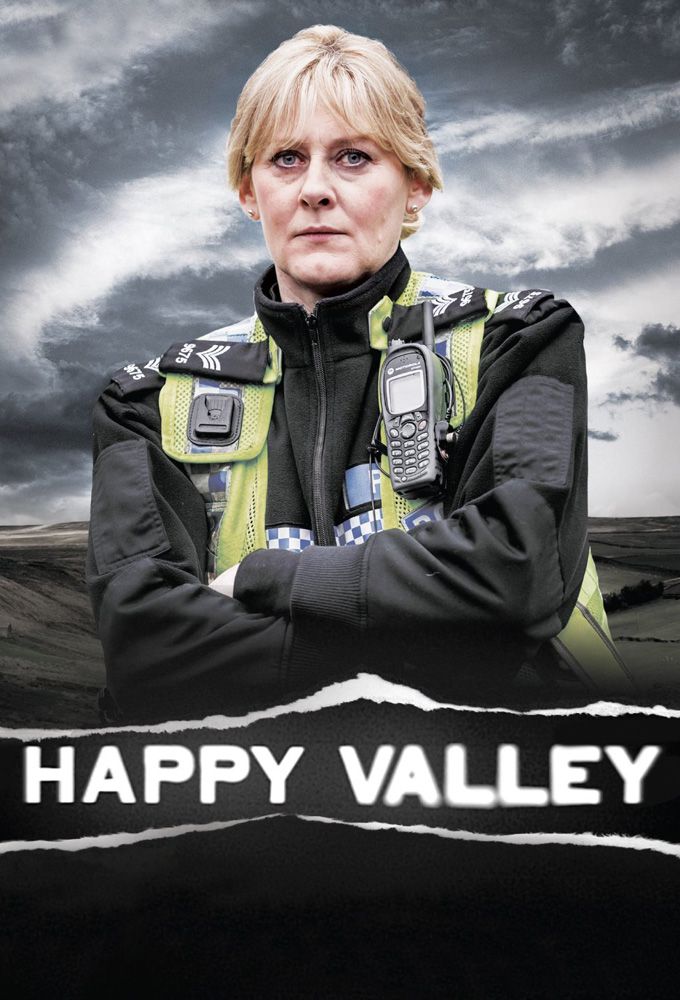 The Rawness of Scandi Noir or British TV
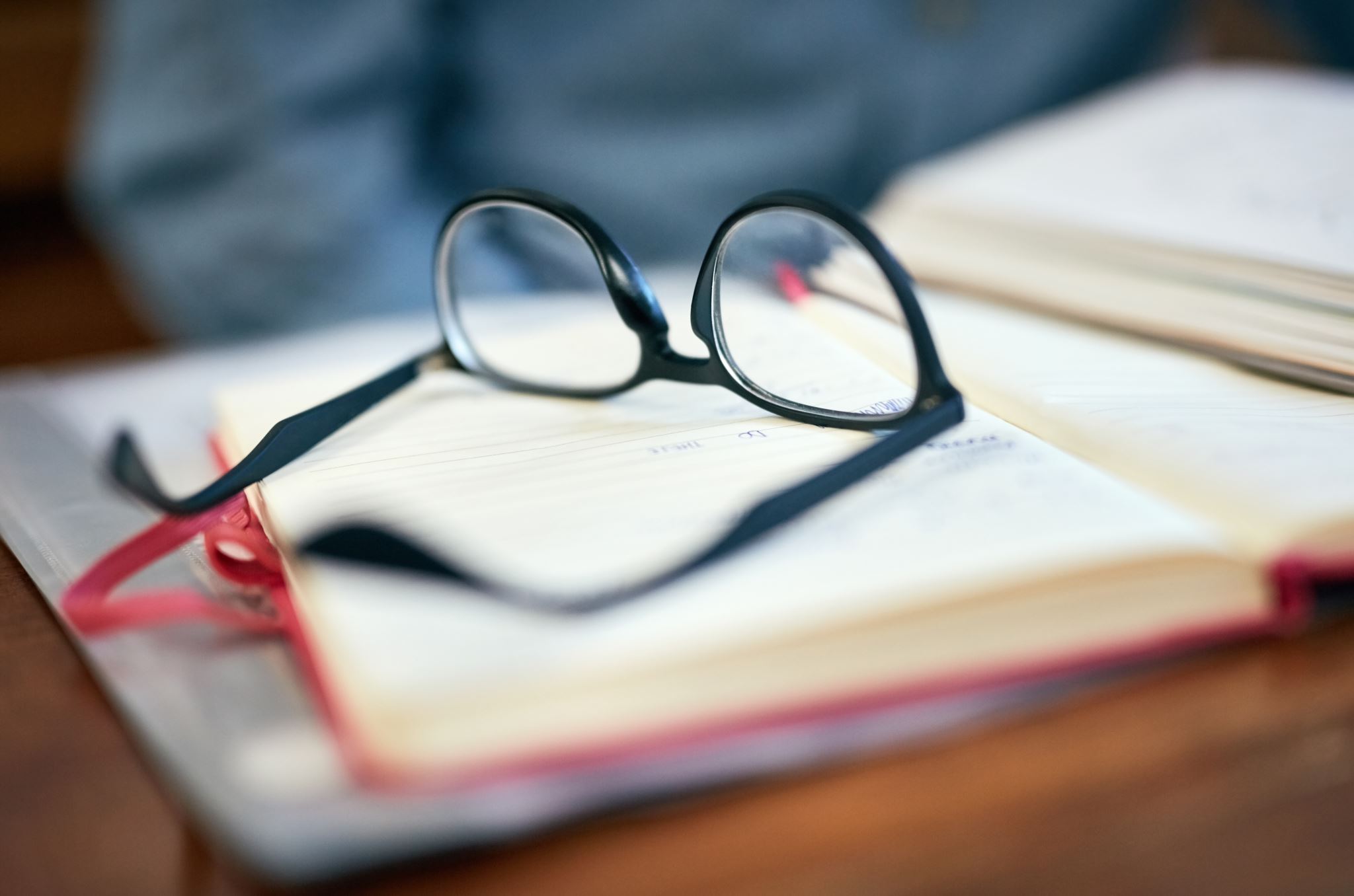 Let’s discuss the reading now!